НІМЕЧЧИНА
Візитка країни
Федеративний тип країни

Державний устрій: парламентська республіка 

Федеративна Республіка Німеччина

Столиця Берлін

Кількість населення  81,844 млн.
Промислове і сільське господарство
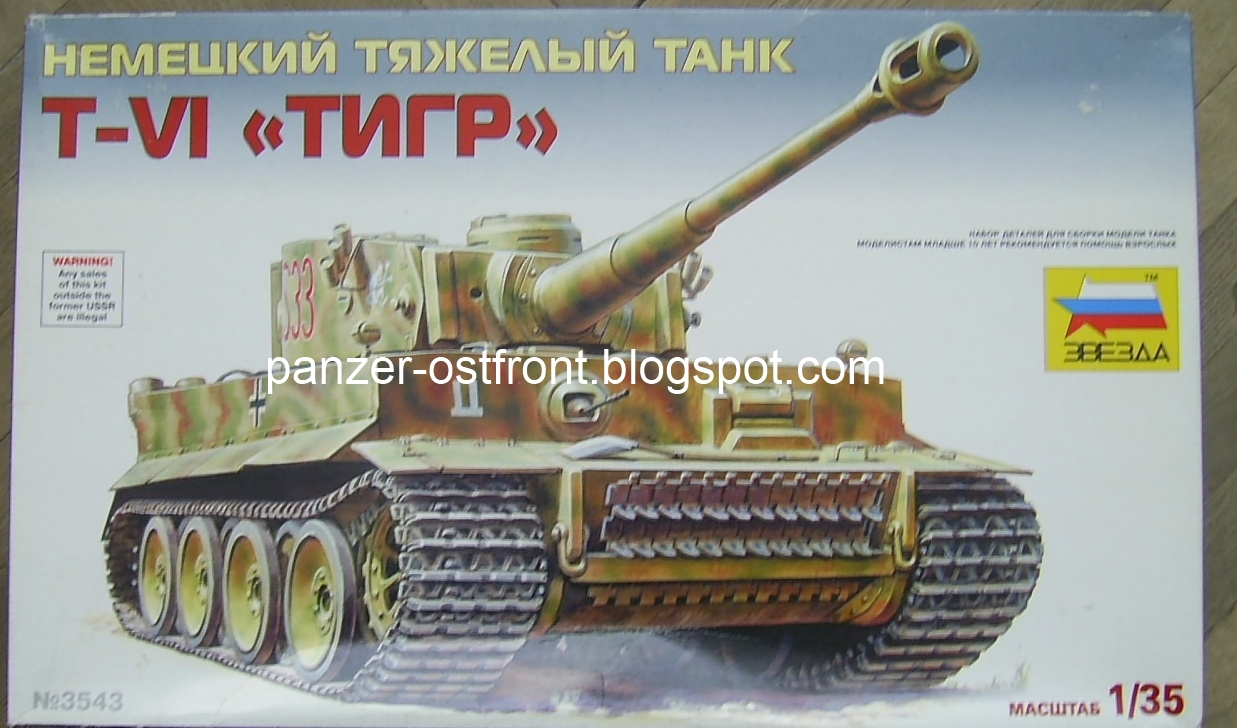 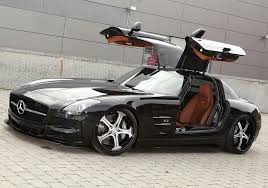 Рельєф та корисні копалини
У Німеччині є поклади
Калійних солей
Нафти і газу
Горючих сланців
Вугілля
Заліза
Міді
Поліметалів
Нікелю і олова
Бариту і флюориту
Нерудних гірничохімічних та будівельних корисних копалин
Населення і релігії
Населення Німеччини—83 млн мешканців з яких
75 млн — німці
3,2 млн — турки та курди
1,6 млн — поляки
1,4 млн — вихідці з країн СНД
2,9 млн — вихідці з країн західної           Європи та Балкан
1,6 млн — вихідці з країн Азії
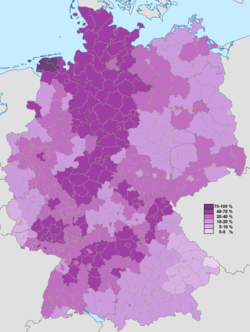 Протестантизм
Римо-католизм
Нерелігійність
Визначні місця
Бранденбурзькі ворота - головний символ Берліна. 
 Розміщені на Парижській площі і є пам’яткою тих часів.
Schwarzwald - гірський масив у Баден-Вюртемберг 
Простягається з півночі на південь уздовж течії Рейну.
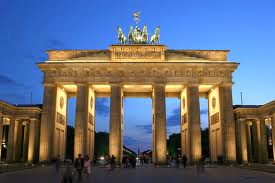 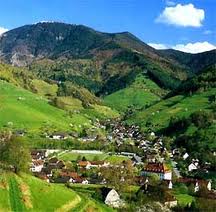 Визначні місця
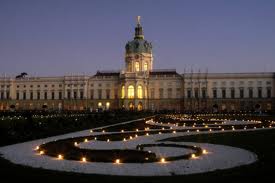 Schloss Charlottenburg
    будувався як літня резиденція дружини Фрідріха ІІІ 



Kölner Dom - римо-католицька церква в Кельні.
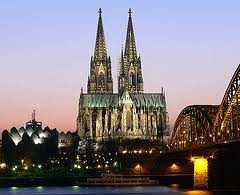 Визначні місця
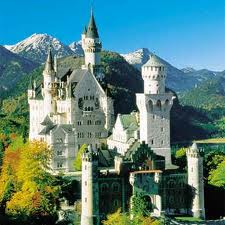 Schloss Neuschwanstein -стоїть на місці двох фортець, переднього і заднього Швангау 
Fernsehturm - висотою 368 метрів є найвищою будівлею в Німеччині .
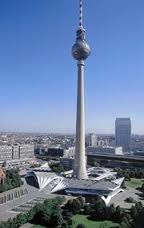